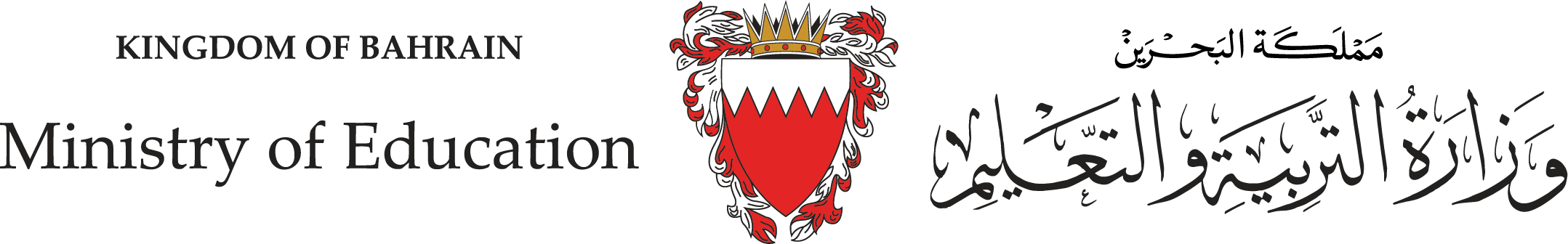 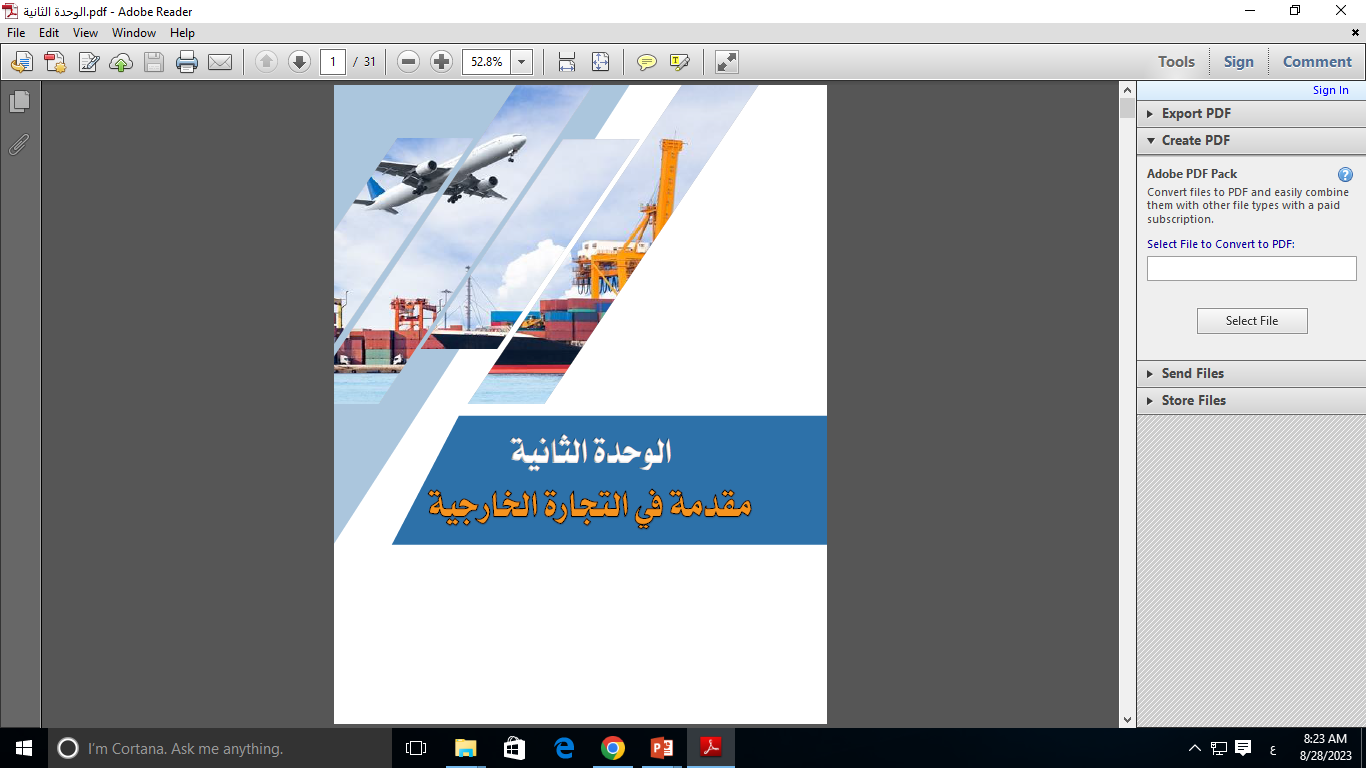 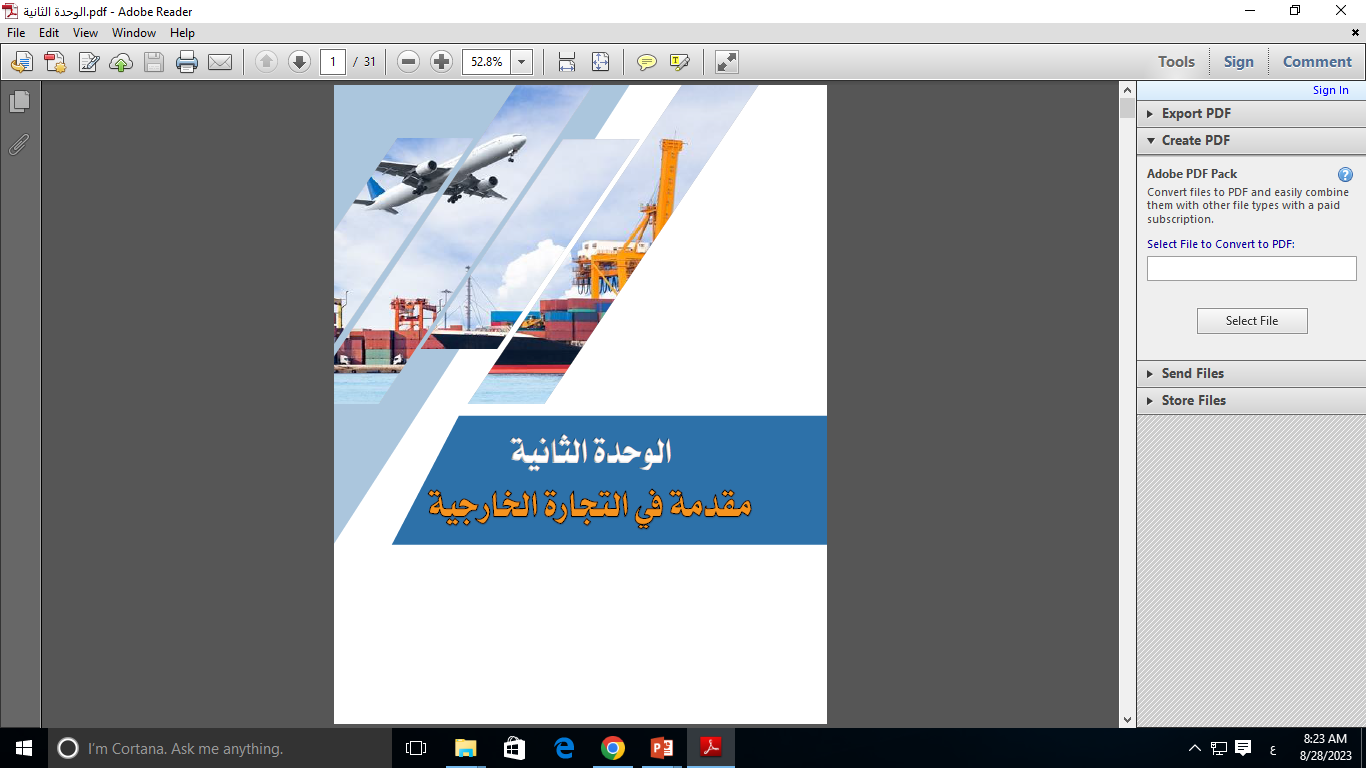 الفصل الدراسي الأول
الاقتصاد

قصد 312
للصف الثالث الثانوي / توحيد المسارات
الصفحات 40 - 45
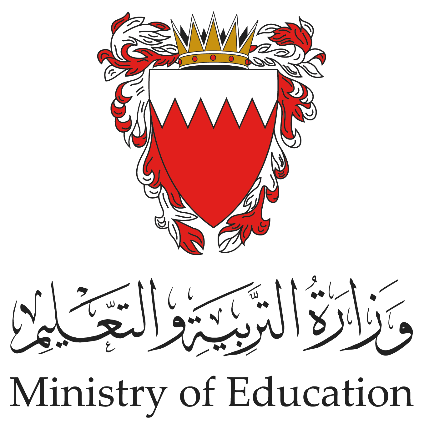 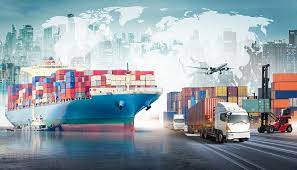 أهداف الوحدة-التجارة الخارجية
يوضح مفهوم التجارة الخارجية وأهميتها.
يُميز بين التجارة الخارجية والتجارة الداخلية.
يعتز بجهود حكومة مملكة البحرين في تنشيط التجارة الخارجية.
يعتز بجهود حكومة مملكة البحرين في تعزيز التجارة الحرة بين الدول.
أهداف الدرس
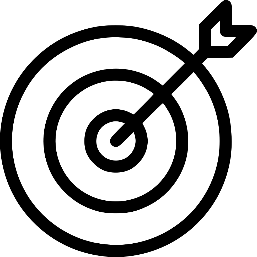 يُتَوَقَع من الطالب في نهاية هذا الدرس أن:

نعرف مفهوم التجارة الخارجية.
نحدد أهمية التجارة الخارجية.
نُميز بين التجارة الخارجية والتجارة الداخلية.
وزارة التربية والتعليم – العام الدراسي 2023-2024             قصد 312                     الاقتصاد                الدرس: التجارة الخارجية
النشاط الاستهلالي
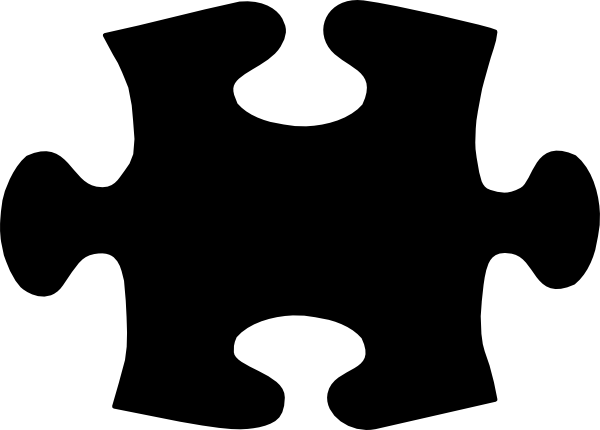 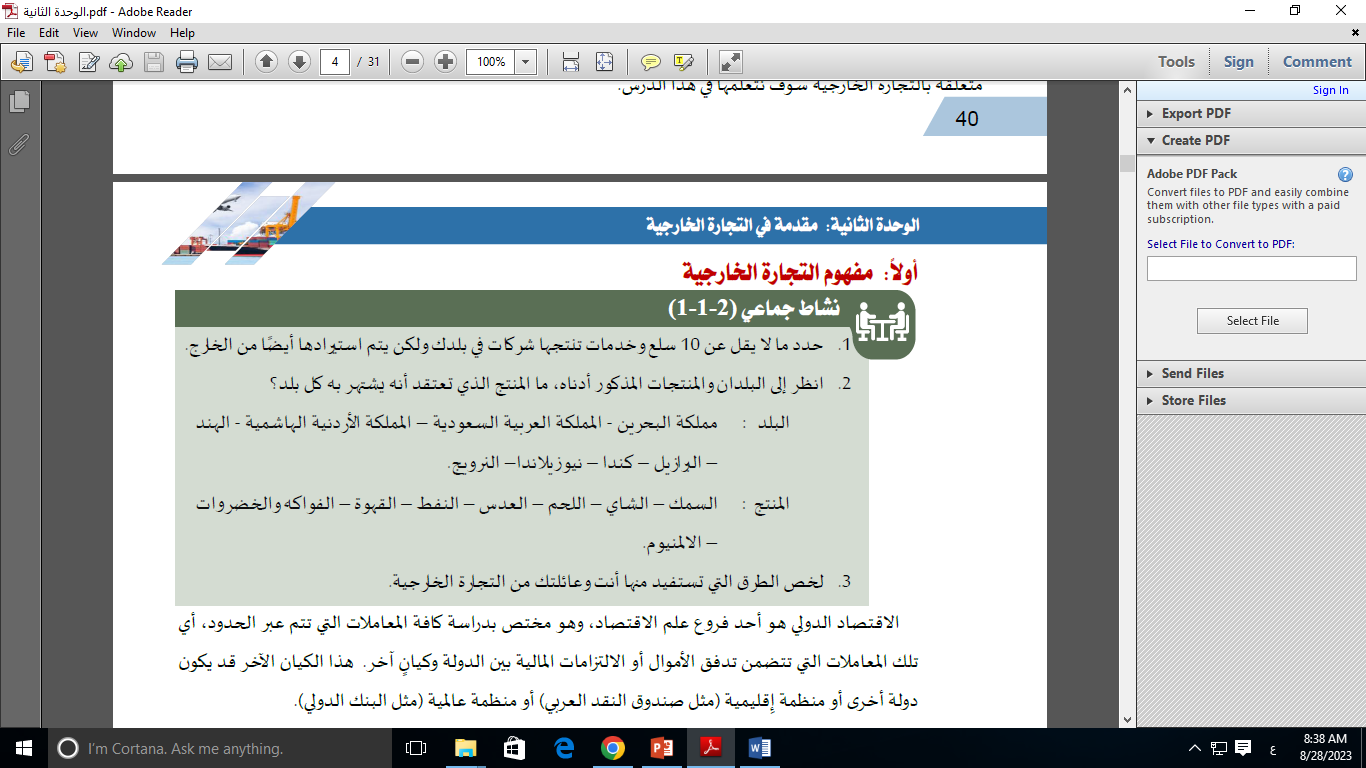 وزارة التربية والتعليم – العام الدراسي 2023-2024             قصد 312                     الاقتصاد                الدرس: التجارة الخارجية
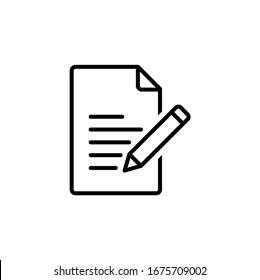 مفهوم التجارة الخارجية
تنقسم دراسة الاقتصاد الدولي إلى فرعين كبيرين، هما:  المالية الدولية والتجارة الخارجية.  المالية الدولية معنية أساسًا بحركة رؤوس الأموال من دولة إلى أخرى بغرض الاستثمار طويل الأجل أو قصير الأجل، فضلاً عن دراسة الجوانب المختلفة للديون الدولية.
والشكل الآتي يبين مكونات العلاقات الاقتصادية الدولية.
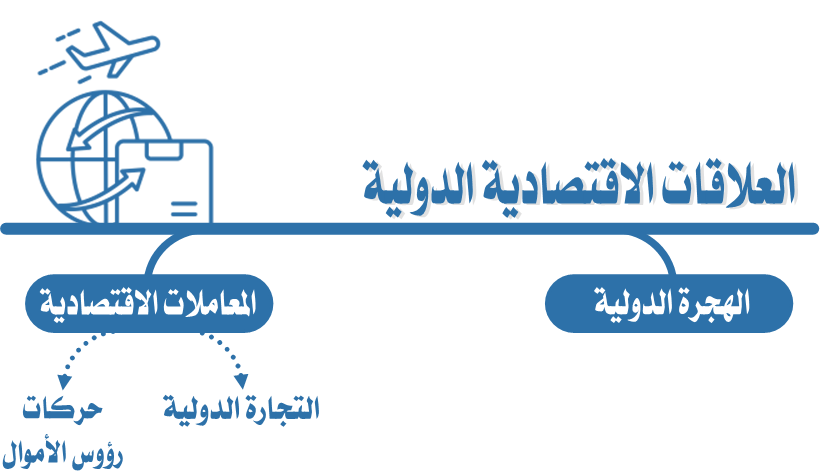 وزارة التربية والتعليم – العام الدراسي 2023-2024            قصد 312                  الاقتصاد             الدرس: التجارة الخارجية
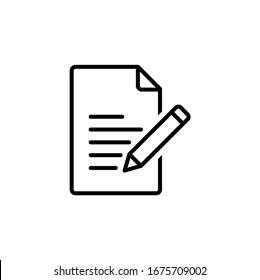 مفهوم التجارة الخارجية
فمن الشكل السابق يتضح أن العلاقات الاقتصادية الدولية تنقسم إلى قسمين رئيسين هما:
الهجرة الدولية والتي تتمثل في حركات الأفراد بين دول العالم.
المعاملات الاقتصادية وهي تنقسم إلى قسمين هما:
التجارة الخارجية التي تختص بالصفقات الاقتصادية بين الدول، وهي تشمل الآتي:
تبادل السلع المادية والتي تشمل تبادل جميع السلع المختلفة سواء كانت استهلاكية أو إنتاجية أو المواد الأولية ونصف المصنعة.
تبادل الخدمات والتي تتضمن خدمات النقل والتأمين والشحن ... إلخ.
2) تبادل النقود وهذه المجموعة تضم حركة رؤوس الأموال لأغراض الاستثمار سواء على المدى القصير أو الطويل كما تشمل القروض الدولية.
التجارة الخارجية
فرع من فروع علم الاقتصاد، يهتم بدراسة الصفقات الاقتصادية الجارية عبر الحدود الوطنية.
وزارة التربية والتعليم – العام الدراسي 2023-2024            قصد 312                   الاقتصاد              الدرس: التجارة الخارجية
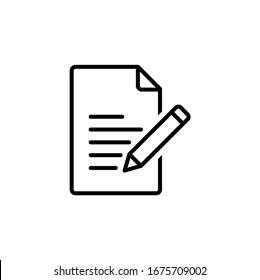 مفهوم التجارة الخارجية
دقيقتان
نشاط فردي
أجب عن السؤال الآتي:
عدد أنواع التجارة ، بحسب ما درسته في مقرر التربية الاقتصادية (قصد101)
وزارة التربية والتعليم – العام الدراسي 2023-2024            قصد 312                  الاقتصاد             الدرس: التجارة الخارجية
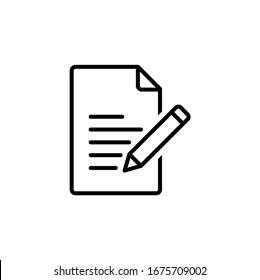 أهمية التجارة الخارجية
يُمكن إيجاز أهمية التجارة الخارجية بما يأتي:
تعطي التجارة الخارجية الفرصة لكل دولة في الحصول على بعض السلع والخدمات التي لا تتوفر وسائل إنتاجها لديها، إما لعدم توفر الظروف الطبيعية والمناخية الملائمة، أو لعدم توفر الإمكانيات المادية والبشرية التي تسمح بإنتاجها، وحتى في حالة توفر تلك الإمكانيات، فإنها قد تنتجها بتكاليف أكبر مما لو قامت باستيرادها في الخارج.
تلعب التجارة الخارجية دورًا فاعلاً في تحقيق عملية التنمية الاقتصادية والاجتماعية في الدول النامية، حيث تستطيع هذه الدول من خلالها الحصول على ما تحتاجه من تكنولوجيا ومواد مصنعة ونصف مصنعة وخبرات فنية لازمة لتحقيق برامجها الإنمائية.
تساهم التجارة الخارجية في عملية الخصخصة وتقسيم العمل، نظرًا لما يمكن أن يلعبه من زيادة الإنتاج والإنتاجية وتخفيض التكاليف وتحسين النوعية والاستعمال الأمثل للموارد المتاحة، حيث بموجب هذا الاتجاه سوف تتخصص كل دولة بإنتاج السلع والخدمات التي تتميز بإنتاجها بميزة نسبية عن باقي الدول الأخرى، كما تعتمد على استيراد السلع التي لا تتميز بإنتاجها بميزة نسبية.
وزارة التربية والتعليم – العام الدراسي 2023-2024            قصد 312                  الاقتصاد             الدرس: التجارة الخارجية
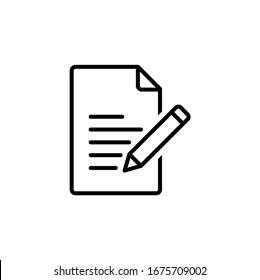 أهمية التجارة الخارجية
تساعد التجارة الخارجية في تحسين أوضاع الموازين التجارية للعديد من الدول وما لذلك من أثر في تحسين موازين مدفوعاتها.
تساعد التجارة الخارجية في زيادة التشابك والتداخل بين الاقتصادات المختلفة، وما لذلك من أثر في الحد من الصراعات الإقليمية والدولية وسيادة الاستقرار في العالم.
وزارة التربية والتعليم – العام الدراسي 2023-2024            قصد 312                  الاقتصاد             الدرس: التجارة الخارجية
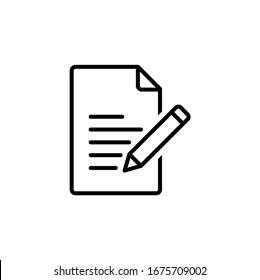 الفرق بين التجارة الخارجية والتجارة الداخلية
على الرغم من أن الأسس التي تقوم عليها كل من التجارة الخارجية والتجارة الداخلية واحدة إلا أن هناك العديد من الفروق بينهما، منها ما يأتي:
1- اختلاف الأنظمة والقوانين:  إذا قام فرد في المحافظة الشمالية بمملكة البحرين بشراء سيارة من تاجر في المحافظة الجنوبية، فكلاهما يخضعان للنظام والقانون البحريني بشأن مواصفات السلعة المسموح بتداولها وكيفية إبرام العقد والتزامات الطرفين وكيفية التصرف إذا نشأ نزاع بشأن تسليم السيارة، حيث يخضعان معًا للقضاء البحريني.

 أما إذا قام تاجر سيارات بحريني بشراء صفقة سيارات من اليابان، فكل منهما ينتمي إلى دولة مختلفة وبالتالي تتباين الأنظمة والقوانين والأعراف التجارية، وهذا يجعل أسلوب عمل المنشأة التي تتعامل في السوق الدولية مختلفًا عن تلك التي تعمل في السوق المحلية فقط.
وزارة التربية والتعليم – العام الدراسي 2023-2024            قصد 312                  الاقتصاد             الدرس: التجارة الخارجية
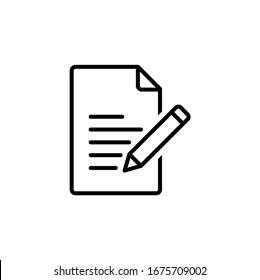 الفرق بين التجارة الخارجية والتجارة الداخلية
2- اختلاف وحدات النقد المستعملة في دول العالم:  إن اختلاف العملات المستعملة فيما بين دول العالم أدى إلى اختلاف عمليات قياس القيم فهناك دول تقيس السلع والخدمات بالدينار، وأخرى تقيسها بالدولار، ... إلخ.
 إن وجود أسعار الصرف متعددة بسبب تعدد العملات المستخدمة على مستوى العالم خلق العديد من الصعوبات في مجال التجارة الخارجية.  وما سبق لا ينطبق على ظروف التجارة الداخلية، وبالتالي فإن اختلاف النقد المستعمل بين دول العالم من الأمور التي تفرق بين التجارة الخارجية والتجارة الداخلية.
وعلى سبيل المثال:  إذا أراد شخص شراء سيارة من السوق المحلي بقيمة 50000 دينار بحريني.  ما على هذا الشخص إلا تجهيز المبلغ المطلوب والحصول على السيارة.  أما إذا كانت السيارة قيمتها 85,000يورو مثلاً ويتم استيرادها من ألمانيا مباشرة، فيجب على هذا الشخص القيام بخطوتين:  
أولاً:  شراء العملة بالكمية المطلوبة من سوق الصرف (85,000 يورو).
ثانيًا:  تحويل المبلغ باليورو إلى البائع للحصول على السيارة وفق الإجراءات المعتادة
وزارة التربية والتعليم – العام الدراسي 2023-2024            قصد 312                  الاقتصاد               الدرس: التجارة الخارجية
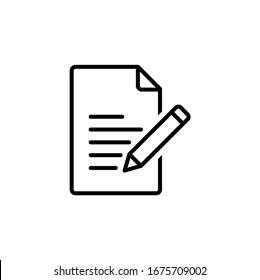 الفرق بين التجارة الخارجية والتجارة الداخلية
3- المشكلات المتعلقة بقدرة عوامل الإنتاج على الانتقال:  مما لا شك فيه أن هناك صعوبات تحد من قدرة عوامل الإنتاج (الأرض – العمل – رأس المال – التنظيم) على الانتقال من دولة إلى أخرى، أما داخل الدولة الواحدة فتتم عملية الانتقال بسهولة والانتقال داخل الدولة يؤدى إلى تعادل عوائد عوامل الإنتاج داخل الدولة الواحدة فعلى سبيل المثال، إذا حدثت زيادة في أجور العاملين في صناعة ما في مدينة المحرق، فهذه الزيادة ستحفز العاملين في باقي مناطق ومدن المملكة إلى الانتقال إلى مدينة المحرق سعيًا وراء الحصول على أجر مرتفع.  وهذا الانتقال يؤدي إلى حدوث الآتي:
زيادة عدد العمال في مدينة المحرق (زيادة عرض عنصر العمل)، مما يؤدي إلى انخفاض الأجر فيها.
انخفاض عدد العمال في المناطق الأخرى (ذات الأجر المنخفض)، مما يؤدي إلى أرتفاع الأجر فيها.
عودة العمالة إلى مناطقها الأولى بعد ارتفاع الأجور فيها.
استمرار عملية الانتقال على النحو السابق تؤدي في التحليل النهائي إلى تساوي الأجر في الصناعة كلها في جميع مناطق المملكة.
وزارة التربية والتعليم – العام الدراسي 2023-2024            قصد 312                  الاقتصاد               الدرس: التجارة الخارجية
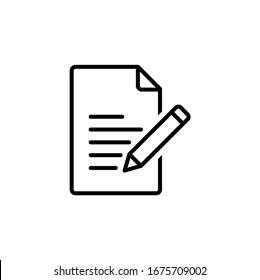 الفرق بين التجارة الخارجية والتجارة الداخلية
وعلى الرغم من أن الآلية السابقة تحدث أيضًا على المستوى الدولي، إلا أنه في الواقع العملي هناك العديد من القيود التي تحد من حرية انتقال عوامل الإنتاج بين الدول أو قد تمنعها، ومن هذه القيود ما يأتي:

قيود قانونية:  هناك العديد من القوانين التي تمنع أو تحد من انتقال الأيدي العاملة ورؤوس الأموال فيما بين الدول بحسب ظروف كل دولة.
قيود اقتصادية:  ويقصد بها المخاطر التي يخشى أن تتعرض لها عوامل الإنتاج في الدول الأجنبية مثل:  الاضطرابات السياسية والاجتماعية، واحتمالات نشوب حروب في المنطقة.
قيود ثقافية:  ويقصد بها الصعوبات الناتجة عن اختلاف اللغة والعادات والتقاليد ...إلخ.  وكلها أمور تحد من عمليات انتقال عوامل الإنتاج فيما بين الدول.
قيود إعلامية:  ويقصد بها الجهل بالمناخ الاستثماري والفرص الاستثمارية المتاحة في الدول الأجنبية.
وزارة التربية والتعليم – العام الدراسي 2023-2024            قصد 312                  الاقتصاد                 الدرس: التجارة الخارجية
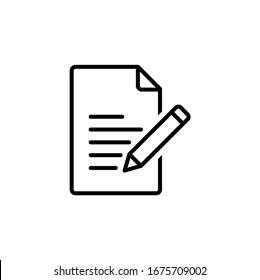 الفرق بين التجارة الخارجية والتجارة الداخلية
5 دقائق
نشاط فردي
أجب عن الآتي:
هناك العديد من القيود التي تحد من حرية انتقال عوامل الإنتاج بين الدول أو قد تمنعها، اذكرها.

وضح الفرق بين التجارة الخارجية والتجارة الداخلية من حيث: اختلاف وحدات النقد المستعملة في دول العالم.
وزارة التربية والتعليم – العام الدراسي 2023-2024            قصد 312                  الاقتصاد             الدرس: التجارة الخارجية
التقويم
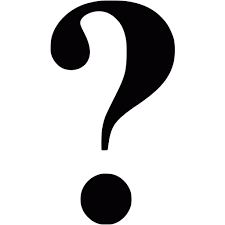 اضغط على مربع الإجابة الصحيحة في ما يلي:
يقصد بها الصعوبات الناتجة عن اختلاف اللغة والعادات والتقاليد.
قيود قانونية
قيود ثقافية
قيود إعلامية
قيود اقتصادية
وزارة التربية والتعليم – العام الدراسي 2023-2024            قصد 312                  الاقتصاد             الدرس: التجارة الخارجية
التقويم
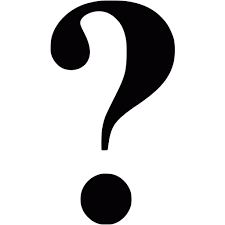 2. تنقسم المعاملات الاقتصادية إلى:
أ- التجارة الخارجية
ب- حركات رؤوس الأموال
ج- الهجرة الدولية
د- (أ) و(ب) إجابتان صحيحتان
وزارة التربية والتعليم – العام الدراسي 2023-2024            قصد 312                  الاقتصاد              الدرس: التجارة الخارجية
التقويم
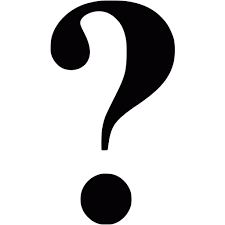 3- تساعد التجارة الخارجية في زيادة التشابك والتداخل بين الاقتصادات المختلفة، وما لذلك من أثر في الحد من الصراعات الإقليمية والدولية وسيادة الاستقرار في العالم.
خطأ
صح
وزارة التربية والتعليم – العام الدراسي 2023-2024            قصد 312                  الاقتصاد             الدرس: التجارة الخارجية
التقويم
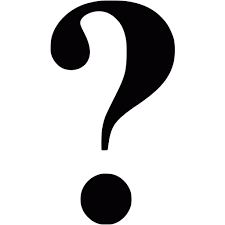 4. التجارة الخارجية هي فرع من فروع علم الاقتصاد، يهتم بدراسة الصفقات الاقتصادية الجارية عبر الحدود الوطنية.
خطأ
صح
وزارة التربية والتعليم – العام الدراسي 2023-2024            قصد 312                  الاقتصاد              الدرس: التجارة الخارجية
التقويم
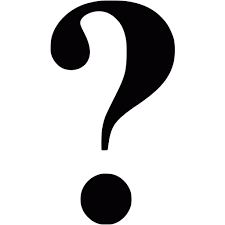 أجب عن الآتي:
1- عدد أهمية التجارة الخارجية. (يكتفي بذكر 3 نقاط)
تأكد من إجابتك
وزارة التربية والتعليم – العام الدراسي 2023-2024            قصد 312                  الاقتصاد               الدرس: التجارة الخارجية
التقويم
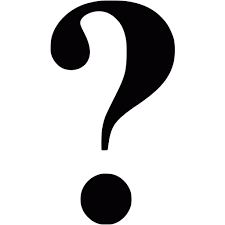 ج1.
تعطي التجارة الخارجية الفرصة لكل دولة في الحصول على بعض السلع والخدمات التي لا تتوفر وسائل إنتاجها لديها، إما لعدم توفر الظروف الطبيعية والمناخية الملائمة، أو لعدم توفر الإمكانيات المادية والبشرية التي تسمح بإنتاجها، وحتى في حالة توفر تلك الإمكانيات، فإنها قد تنتجها بتكاليف أكبر مما لو قامت باستيرادها في الخارج.
تلعب التجارة الخارجية دورًا فاعلاً في تحقيق عملية التنمية الاقتصادية والاجتماعية في الدول النامية، حيث تستطيع هذه الدول من خلالها الحصول على ما تحتاجه من تكنولوجيا ومواد مصنعة ونصف مصنعة وخبرات فنية لازمة لتحقيق برامجها الإنمائية.
تساهم التجارة الخارجية في عملية الخصخصة وتقسيم العمل، نظرًا لما يمكن أن يلعبه من زيادة الإنتاج والإنتاجية وتخفيض التكاليف وتحسين النوعية والاستعمال الأمثل للموارد المتاحة، حيث بموجب هذا الاتجاه سوف تتخصص كل دولة بإنتاج السلع والخدمات التي تتميز بإنتاجها بميزة نسبية عن باقي الدول الأخرى، كما تعتمد على استيراد السلع التي لا تتميز بإنتاجها بميزة نسبية.
وزارة التربية والتعليم – العام الدراسي 2023-2024            قصد 312                  الاقتصاد             الدرس: التجارة الخارجية
نهاية الدرس
شكراً لكم ،، تنمياتنا لكم بالتوفيق
للمزيد من المعلومات
زيارة البوابة التعليمية www.edunet.bh 
حل أسئلة الكتاب (ص50)
وزارة التربية والتعليم – العام الدراسي 2023-2024            قصد 312                  الاقتصاد             الدرس: التجارة الخارجية
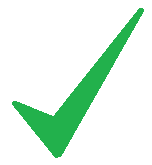 أضغط  على السهم للانتقال إلى السؤال التالي
وزارة التربية والتعليم – العام الدراسي 2023-2024            قصد 312                  الاقتصاد             الدرس: التجارة الخارجية
أضغط على السهم  للرجوع إلى السؤال
وزارة التربية والتعليم – العام الدراسي 2023-2024            قصد 312                  الاقتصاد             الدرس: التجارة الخارجية
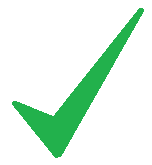 أضغط  على السهم للانتقال إلى السؤال التالي
وزارة التربية والتعليم – العام الدراسي 2023-2024            قصد 312                  الاقتصاد             الدرس: التجارة الخارجية
أضغط على السهم  للرجوع إلى السؤال
وزارة التربية والتعليم – العام الدراسي 2023-2024            قصد 312                  الاقتصاد             الدرس: التجارة الخارجية
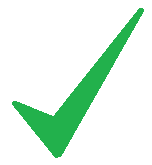 أضغط  على السهم للانتقال إلى السؤال التالي
وزارة التربية والتعليم – العام الدراسي 2023-2024            قصد 312                  الاقتصاد             الدرس: التجارة الخارجية
أضغط على السهم  للرجوع إلى السؤال
وزارة التربية والتعليم – العام الدراسي 2023-2024            قصد 312                  الاقتصاد             الدرس: التجارة الخارجية
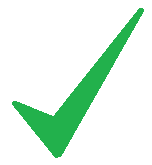 أضغط  على السهم للانتقال إلى السؤال التالي
وزارة التربية والتعليم – العام الدراسي 2023-2024            قصد 312                  الاقتصاد             الدرس: التجارة الخارجية
أضغط على السهم  للرجوع إلى السؤال
وزارة التربية والتعليم – العام الدراسي 2023-2024            قصد 312                  الاقتصاد             الدرس: التجارة الخارجية
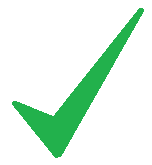 أضغط  على السهم للانتقال إلى السؤال التالي
وزارة التربية والتعليم – العام الدراسي 2023-2024            قصد 312                  الاقتصاد             الدرس: التجارة الخارجية
وزارة التربية والتعليم – الفصل الدراسي الأول 2022-2023
أضغط على السهم  للرجوع إلى السؤال
وزارة التربية والتعليم – العام الدراسي 2023-2024            قصد 312                  الاقتصاد             الدرس: التجارة الخارجية